Cum să schimbi culoarea      ochilor utilizând Photoshop.
Pasul 1:
    Introducem o poză în Adobe Photoshop. File – Open sau CTRL + O (Open)
Pasul 2: 
          Vom selecta unealta cu care vom aplica efectul nostru. Unealta se numeşte Color Replacement Tool şi va trebui să fie setat pe Modul Color. 
   Color Replacement Tool –> Clik Dreapta -> Color Replacement Tool .
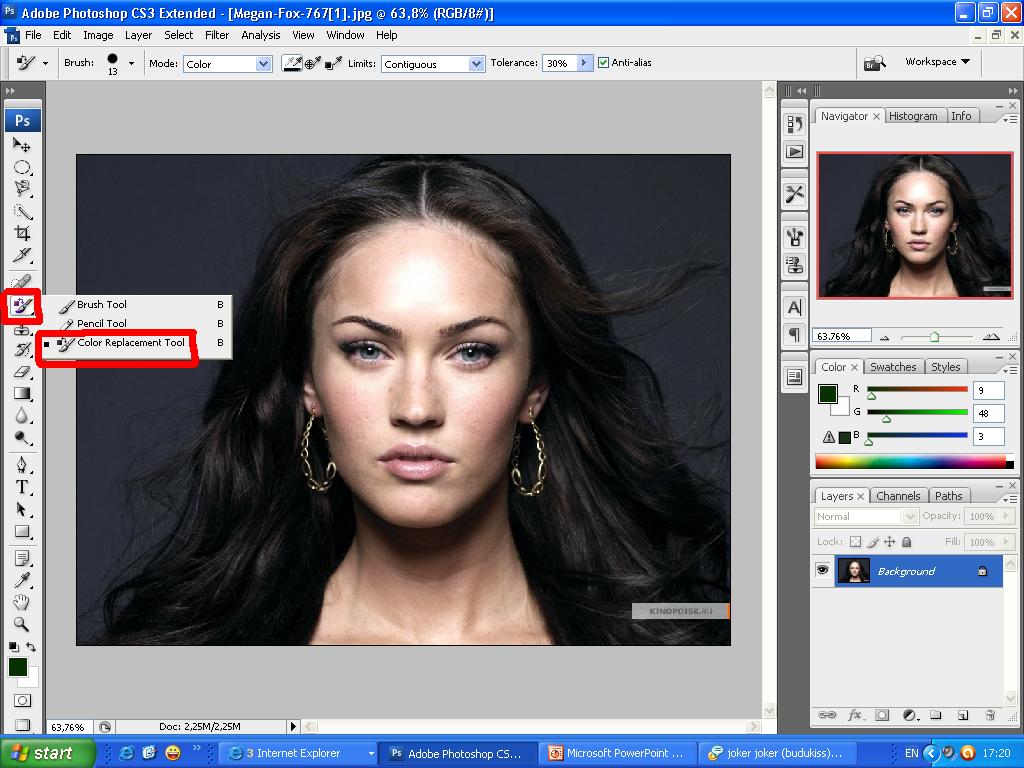 Pasul 3: 
         Alegem culoarea pe care o vor avea ochii din imagine. 
         În stânga jos a ecranului clik stânga pe Set foreground color apoi alegem culoarea.
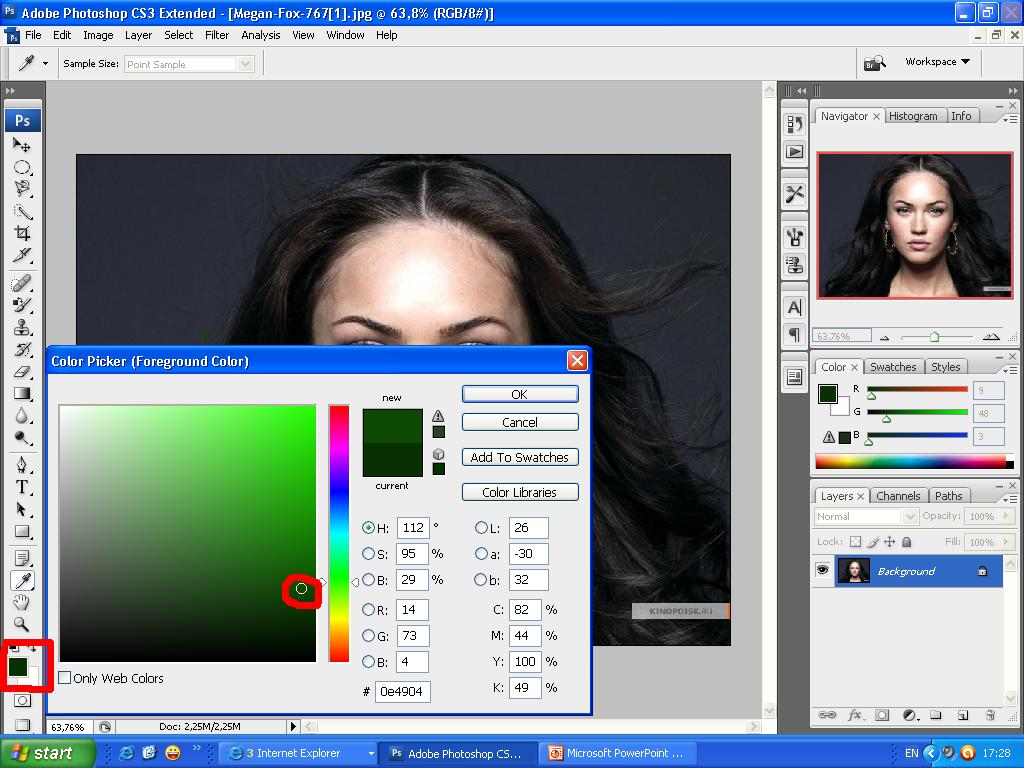 Pasul 4: 
          Cu unealta Color Replacement Tool vom aplica culoarea selectată mai sus pe imagine noastră. Pentru o mai bună aplicare puteţi mări vizibilitatea documentului apăsând tasta ALT şi ducând scrool-ul de la mouse in sus.
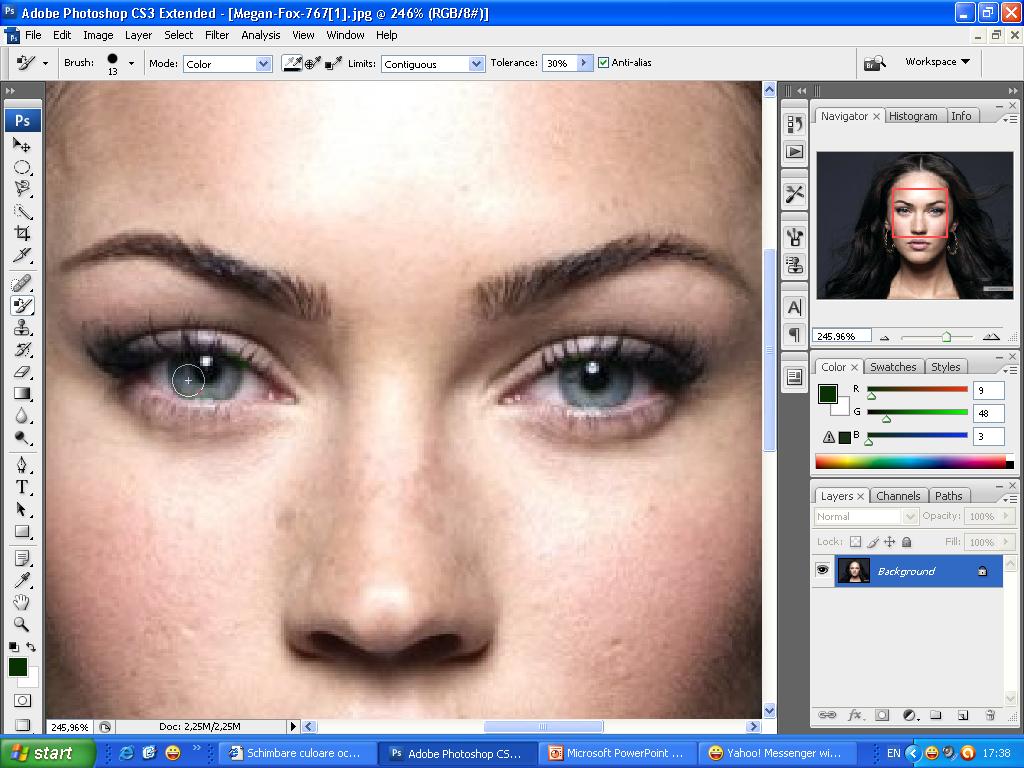 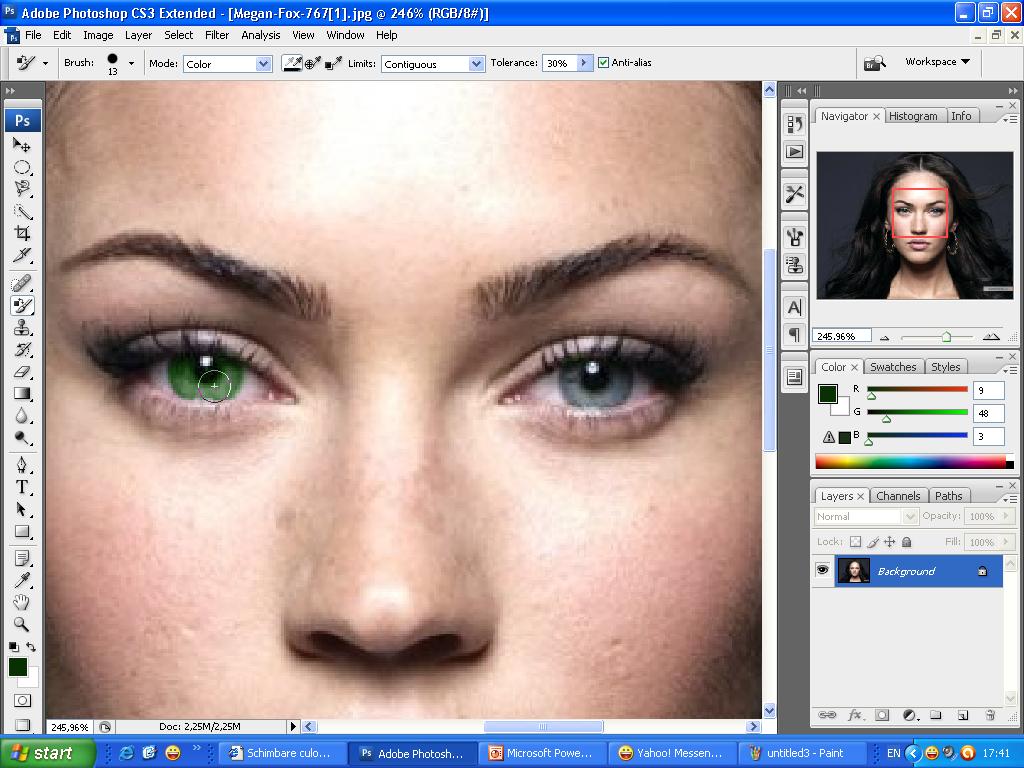 Vom aplica acelaşi pas şi la ochiul celălalt. 
Insist să faceţi zoom cat mai mult încât să nu depăşiţi zona pe care vreţi să o modificaţi.
Rezultat final.
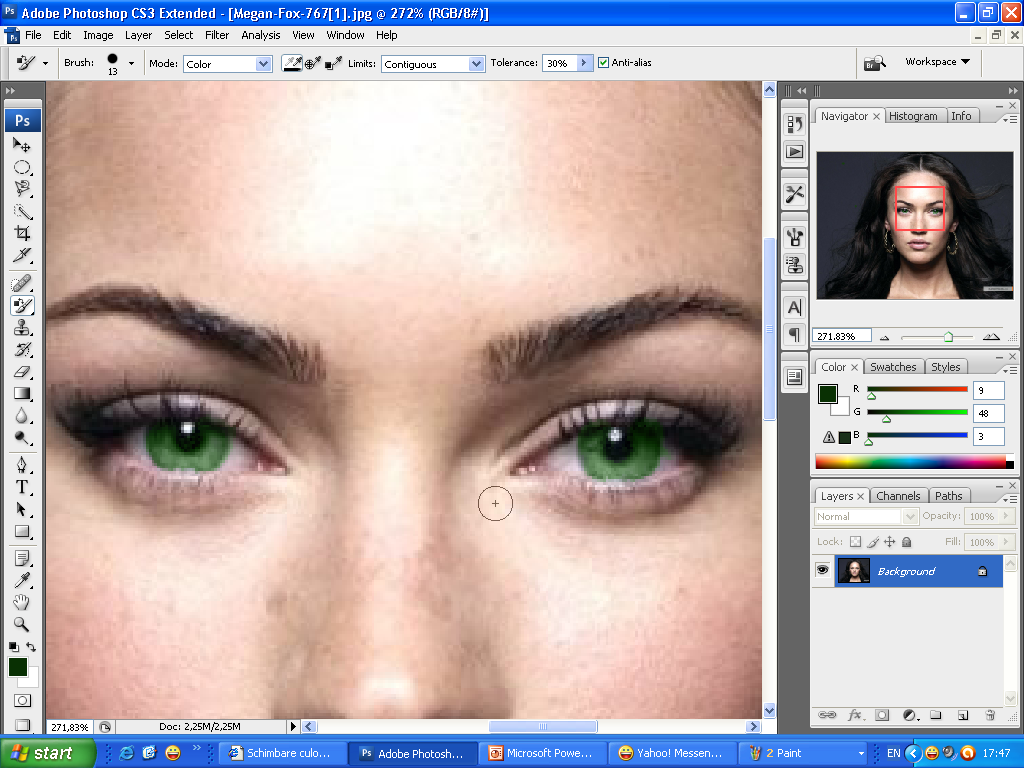